Программа Правительства 
Санкт-Петербурга «Толерантность».
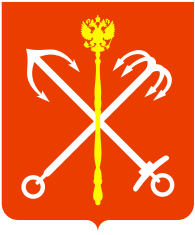 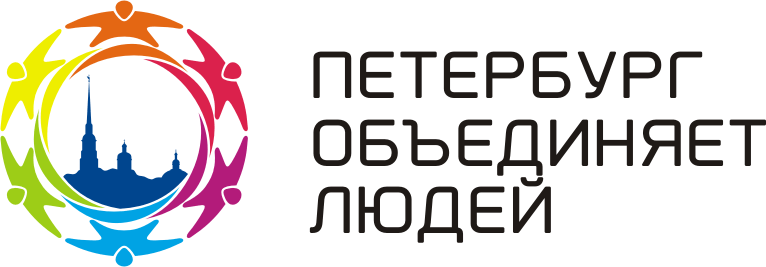 семинар-тренинг «Формирование и развитие толерантности и взаимоуважения в дошкольной образовательной среде»
В рамках Программы гармонизации межкультурных, межэтнических и  межконфессиональных отношений, воспитания культуры толерантности в   Санкт-Петербурге на 2011-2015 годы
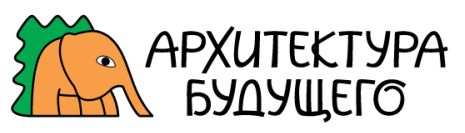 www.spbtolerance.ru
Программа Правительства 
Санкт-Петербурга «Толерантность».
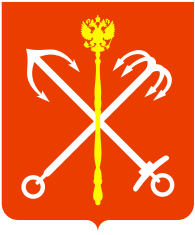 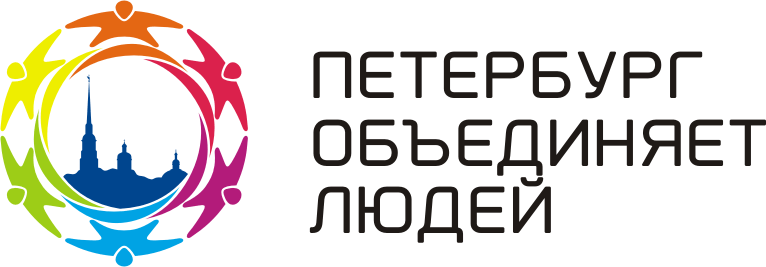 Ведущие:
Яничева Татьяна Гелиевна
Березников Андрей Александрович
Трофимова Наталия Борисовна
Дединкин Александр Михайлович
Кулаков Иван Сергеевич
Чернышева Александра Игоревна 
Романова Елена Алексеевна 
Доценко Елена Владимировна
Панасюк Дмитрий Валерьевич
Явшиц Ян Генрихович
Новикова Варвара Александровна
Зеленцов Кирилл Олегович
Василенко Алёна Андреевна
Портнова Галина Игоревна
Парникель Данил Андреевич

Психологи, специалисты НОУ ДО «Архитектура Будущего»

«Архитектура Будущего» - психологическое развитие и обучение детей, подростков, молодежи.

по заказу Комитета по образованию администрации Санкт-Петербурга
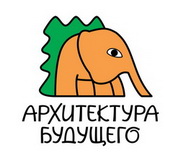 www.spbtolerance.ru
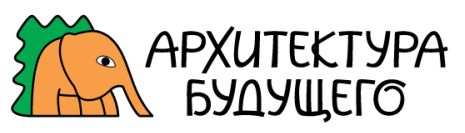 Программа Правительства 
Санкт-Петербурга «Толерантность».
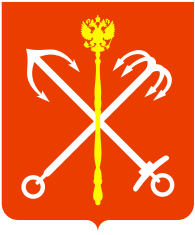 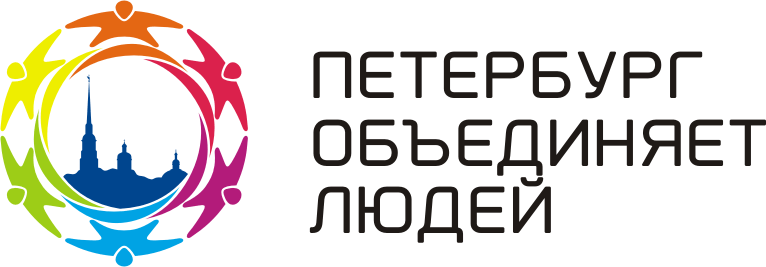 Цели
формирование и укрепление установки на трансляцию ценностей толерантности и гражданского единства воспитанникам в дошкольной образовательной среде;

обмен опытом и освоение технологий формирования толерантности и взаимоуважения средствами учебного процесса в дошкольной образовательной среде;

формирование банка идей и технологий по формированию толерантности и организации диалога в процессе обучения в дошкольной образовательной среде.
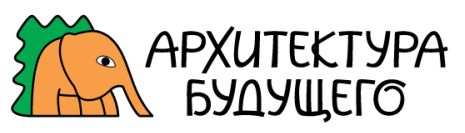 www.spbtolerance.ru
Программа Правительства 
Санкт-Петербурга «Толерантность».
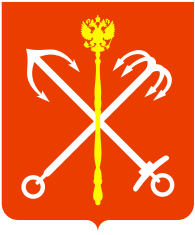 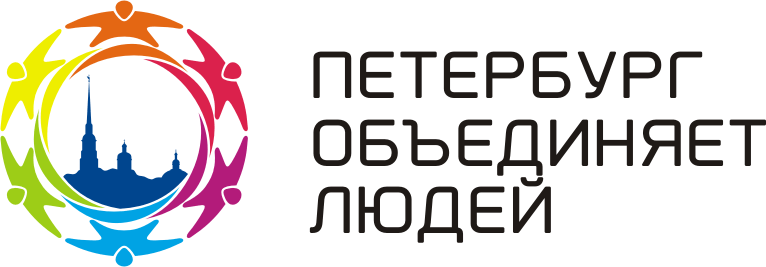 ПОНЯТИЕ ТОЛЕРАНТНОСТИ
Толерантность означает уважение, принятие и правильное понимание богатого многообразия культур нашего мира, наших форм самовыражения и способов проявлений человеческой индивидуальности. Ей способствуют знания, открытость, общение и свобода мысли, совести и убеждений. 

Толерантность - это не уступка, снисхождение или потворство. Толерантность – это, прежде всего, активное отношение, формируемое на основе признания универсальных прав и основных свобод человека. 


Декларация принципов толерантности 
(Утверждена резолюцией 5.61 генеральной конференции ЮНЕСКО от 16 ноября 1995 года)
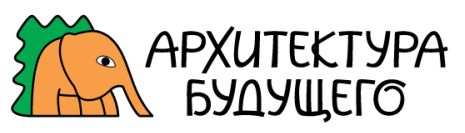 www.spbtolerance.ru
Программа Правительства 
Санкт-Петербурга «Толерантность».
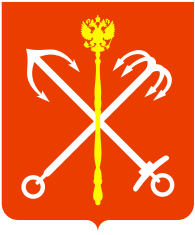 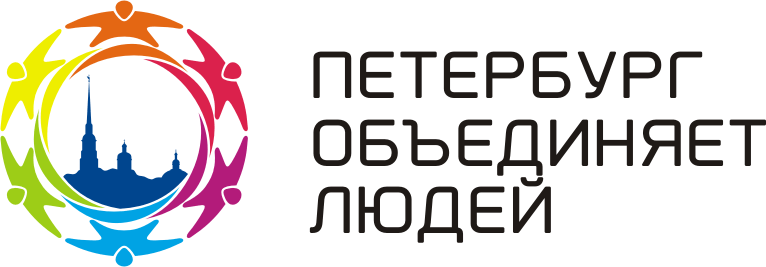 ВОСПИТАНИЕ
Воспитание является наиболее эффективным средством предупреждения нетерпимости. Воспитание в духе толерантности начинается с обучения людей тому, в чем заключаются их общие права и свободы, дабы обеспечить осуществление этих прав, и с поощрения стремления к защите прав других. 
 
Воспитание в духе толерантности должно быть направлено на противодействие влиянию, вызывающему чувство страха и отчуждения по отношению к другим. Оно должно способствовать формированию у молодежи навыков независимого мышления, критического осмысления и выработки суждений, основанных на моральных ценностях. 



Декларация принципов толерантности 
(Утверждена резолюцией 5.61 генеральной конференции ЮНЕСКО от 16 ноября 1995 года)
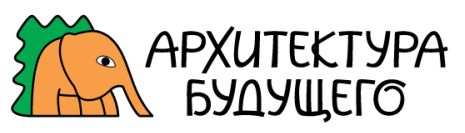 www.spbtolerance.ru
Программа Правительства 
Санкт-Петербурга «Толерантность».
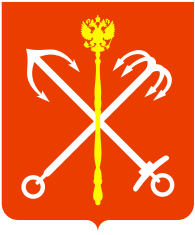 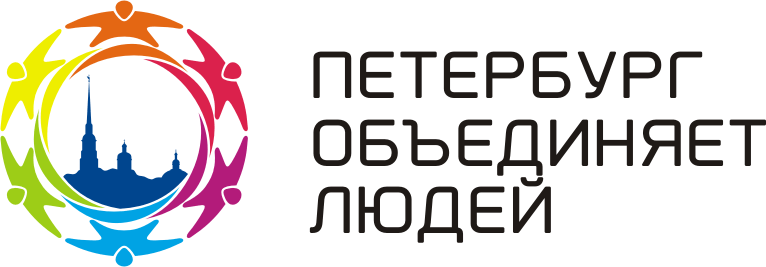 Общероссийская идентичность
«Российский опыт государственного развития уникален. Мы многонациональное общество, но мы единый народ. Это делает нашу страну сложной и многомерной. Дает колоссальные возможности для развития во многих областях. Однако, если многонациональное общество поражают бациллы национализма, оно теряет силу и прочность. И мы должны понимать, какие далеко идущие последствия может вызвать попустительство попыткам разжечь национальную вражду и ненависть к людям иной культуры и иной веры.
Гражданский мир и межнациональное согласие – это не один раз созданная и на века застывшая картина. Напротив, это постоянная динамика, диалог. Это – кропотливая работа государства и общества, требующая очень тонких решений, взвешенной и мудрой политики, способной обеспечить «единство в многообразии». Необходимо не только соблюдение взаимных обязательств, но и нахождение общих для всех ценностей. Нельзя насильно заставить быть вместе. И нельзя заставить жить вместе по расчету, на основе взвешивания выгод и затрат. Такие «расчеты» работают до момента кризиса. А в момент кризиса начинают действовать в обратном направлении».

Из статьи В.В. Путина «Россия: национальный вопрос» 24.01.2012г.
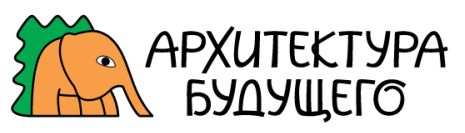 www.spbtolerance.ru
Программа Правительства 
Санкт-Петербурга «Толерантность».
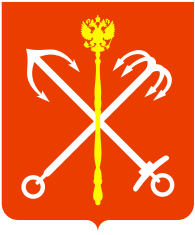 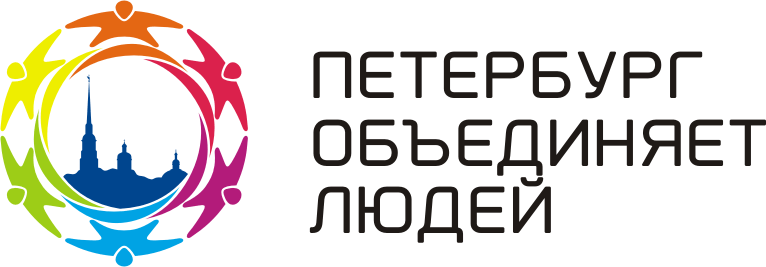 КЛЮЧЕВЫЕ ПОЛОЖЕНИЯ ПРОГРАММЫ «ТОЛЕРАНТНОСТЬ» НА 2011-2015 ГОДЫ (НА 2014 ГОД)
Целевая аудитория Программы – граждане Российской Федерации различного этнического происхождения.	 Основная направленность мероприятий Программы - укрепление гражданского патриотизма и формирование общероссийской гражданской идентичности.	Механизм реализации Программы – объединение граждан разного этнического происхождения вокруг русского языка, российской культуры и цивилизованных норм поведения.  Особенность Программы с 2013 года  - блок мероприятий по социокультурной и языковой адаптации мигрантов, в 2011-2012 годах реализовывавшийся в рамках Программы «Толерантность», выделен в  специализированную Программу «Миграция». Ресурсы Программы сосредоточены на проблематике государственной национальной политики и не затрагивают проблематику государственной миграционной политики.
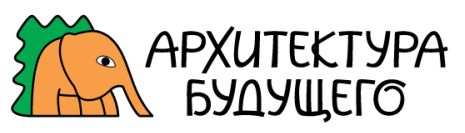 www.spbtolerance.ru
Программа Правительства 
Санкт-Петербурга «Толерантность».
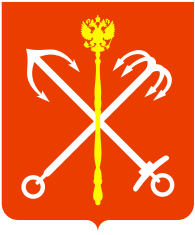 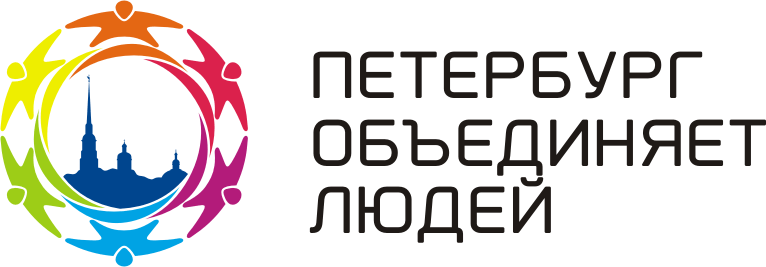 ОСНОВНЫЕ МЕРОПРИЯТИЯ ПРОГРАММЫ «ТОЛЕРАНТНОСТЬ» НА 2011-2015 ГОДЫ
Раздел 1. Образование1. Блокноты-ежедневники для старшеклассников с информацией по вопросам толерантности 2. ЭтнокалендарьСанкт-Петербурга в школах, в учреждениях профобразования, в детских садах3. Инновационные программы повышения квалификации педагогов 4. Учет международного опыта работы в мультикультурной школе5. Познавательные и обучающие мероприятия, в том числе для иностранных студентов
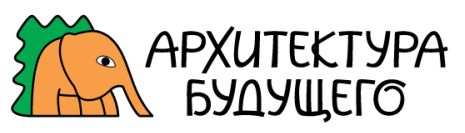 www.spbtolerance.ru
Программа Правительства 
Санкт-Петербурга «Толерантность».
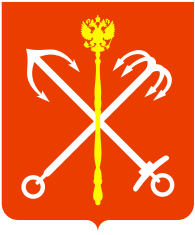 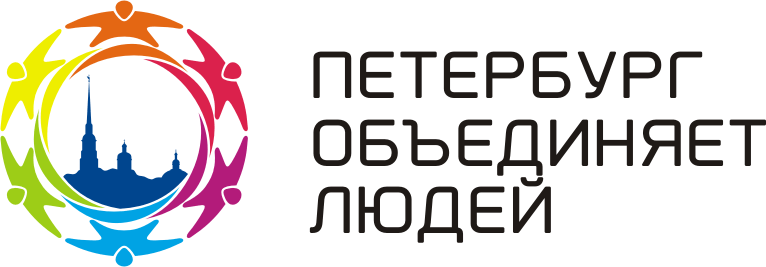 ОСНОВНЫЕ МЕРОПРИЯТИЯ ПРОГРАММЫ «ТОЛЕРАНТНОСТЬ» НА 2011-2015 ГОДЫ
Раздел 2. Конфессии1. Справочник «Государственно-конфессиональный этикет» для сотрудников правоохранительных органов и др. 2. Радио-программы3. Конгрессно-выставочные мероприятия, круглые столы и практические семинары
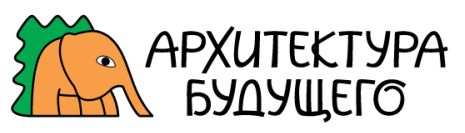 www.spbtolerance.ru
Программа Правительства 
Санкт-Петербурга «Толерантность».
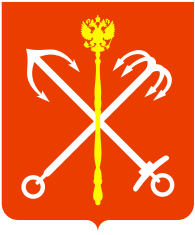 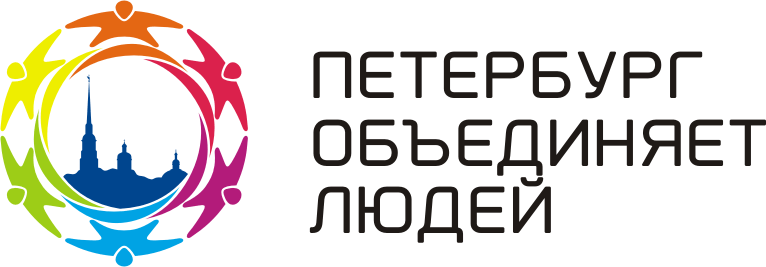 ОСНОВНЫЕ МЕРОПРИЯТИЯ ПРОГРАММЫ «ТОЛЕРАНТНОСТЬ» НА 2011-2015 ГОДЫ
Раздел 3. Культура1. Циклы музейных образовательных программ для школьников: - «Познаем народы России и мира – познаем себя», - «Мой Петербург»,- «Вместе – целая страна»- «Исторические путешествия из Петербурга в Петербург»на базе крупнейших музеев города- с 2014 года - «Не будет гражданин достойный к Отчизне холоден душой!» (направленный на воспитание гражданско-патриотической позиции) 2. Проекты учреждений культуры – выставки, фестивали 3. Ежедневные районные мероприятия, события в Доме национальностей
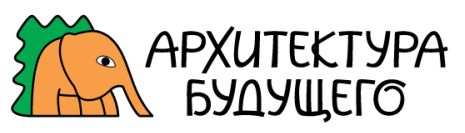 www.spbtolerance.ru
Программа Правительства 
Санкт-Петербурга «Толерантность».
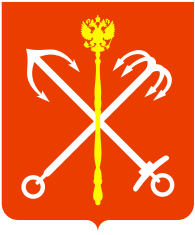 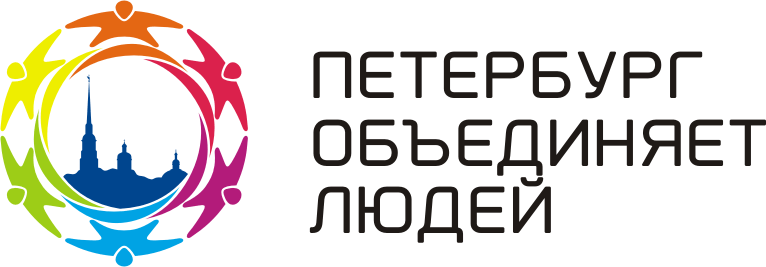 ОСНОВНЫЕ МЕРОПРИЯТИЯ ПРОГРАММЫ «ТОЛЕРАНТНОСТЬ» НА 2011-2015 ГОДЫ
Раздел 4. Медиа 1. Мастер-классы по противодействию проявлениям ксенофобии в Интернет (с учетом мирового опыта)2. Интернет-сайт Программы, работа в социальных сетях(Twitter, Facebook, Вконтакте.ру)3. Теле- и радиопрограммы 4. Социальная реклама5. Статьи в газетах, в том числе для детей и молодежи
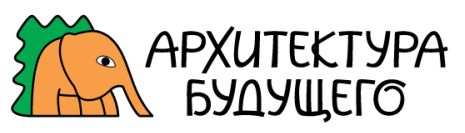 www.spbtolerance.ru
Программа Правительства 
Санкт-Петербурга «Толерантность».
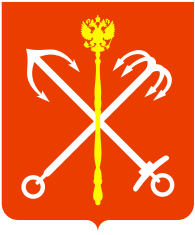 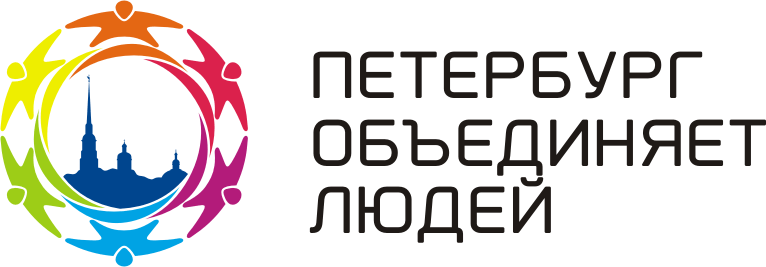 ОСНОВНЫЕ МЕРОПРИЯТИЯ ПРОГРАММЫ «ТОЛЕРАНТНОСТЬ» НА 2011-2015 ГОДЫ
Раздел 5. Молодежь и экстремизм1. Тренинги для тренеров, работающих с молодежью 2. Молодежные образовательные игры (сити-квесты и др.), конкурсы, фестивали 3. Мониторинг деятельности неформальных молодежных объединений4. Постер-кампания против ксенофобии среди молодежи 5. Мультсериал «Мир без насилия» с использованием популярных мультгероев
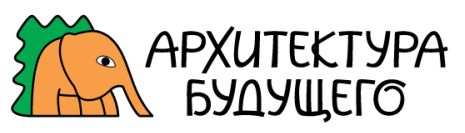 www.spbtolerance.ru
Программа Правительства 
Санкт-Петербурга «Толерантность».
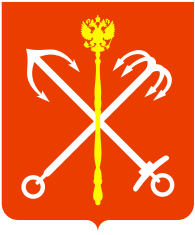 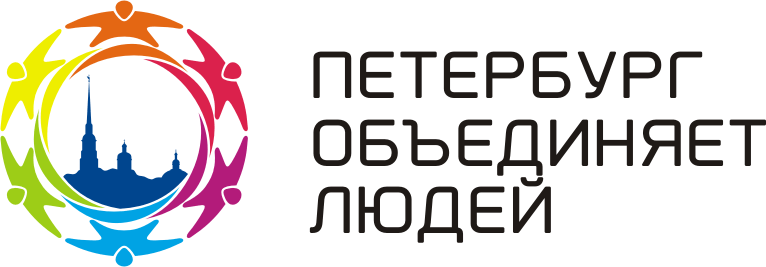 ОСНОВНЫЕ МЕРОПРИЯТИЯ ПРОГРАММЫ «ТОЛЕРАНТНОСТЬ» НА 2011-2015 ГОДЫ
Раздел 6. Мониторинг и научное сопровождение1. Комплекс социологических исследований о влиянии миграционных процессов на деятельность города 2. Мониторинг эффективности реализации программы3. Выпуск справочно-информационных изданий4. Обмен опытом с мировым сообществом5. Исследование деятельности диаспор
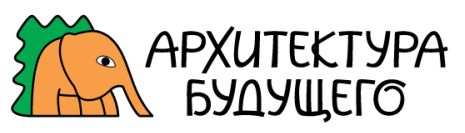 www.spbtolerance.ru
Программа Правительства 
Санкт-Петербурга «Толерантность».
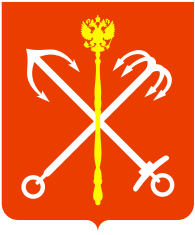 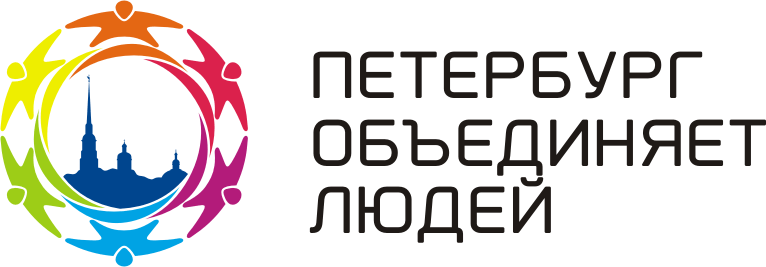 Все люди рождаются свободными и равными в своем достоинстве и правах. Всеобщая Декларация прав человека
Проект «Безопасный и комфортный процесс воспитания и обучения»
Требования к проекту: 
 рисунок
 презентация (1 мин)
 5 ключевых факторов безопасности и комфорта (на отдельных карточках)
 
*Помним про всех участников образовательного процесса: детей, воспитателей, администрацию, родителей
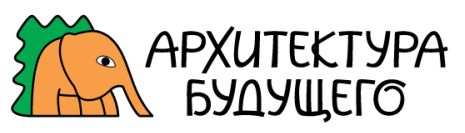 www.spbtolerance.ru
Программа Правительства 
Санкт-Петербурга «Толерантность».
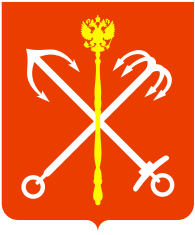 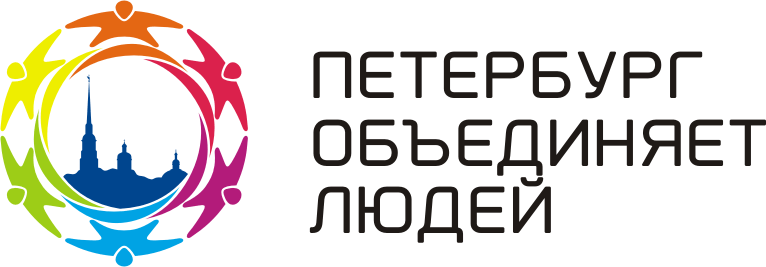 Факторы среды образовательного учреждения:
Физические факторы среды – пространственно-временные факторы, параметры помещения, санитарно-гигиенические условия, специфика местоположения, климатические условия и т.д. 
  
Социальные факторы - социально-демографический состав воспитанников, воспитателей, образовательный, культурный, материальный уровень участников взаимодействия.  
 
Социально-психологические факторы  могут быть представлены двумя уровнями:
“идеология” организации, определяемая  системой ценностей педагогической или психологической команды, единство взаимопонимания стратегических целей развития  учреждения или проекта,  наличие “командного духа” в коллективе.  
характеристики коммуникативного пространства: стиль общения, формальные и неписаные нормы, уровень сплоченности  детского  коллектива и команды воспитателей.  
 
Психологические параметры развивающей среды - интеллектуальный, волевой, творческий потенциал  воспитателей и ресурсы оптимального индивидуального развития каждого ребенка.
 
Педагогические факторы развивающей среды - совокупность образовательных или развивающих программ, планов, дидактических материалов, используемых в работе.
 (Яничева Т.Г. )
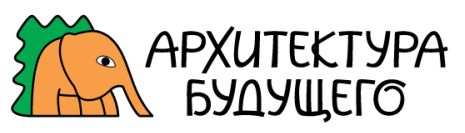 www.spbtolerance.ru
Программа Правительства 
Санкт-Петербурга «Толерантность».
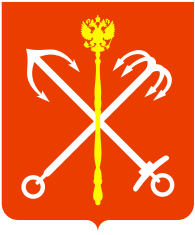 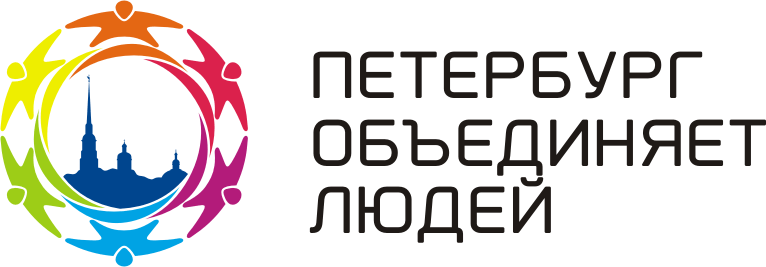 Факторы стресса в профессиональной деятельности педагогов и воспитателей
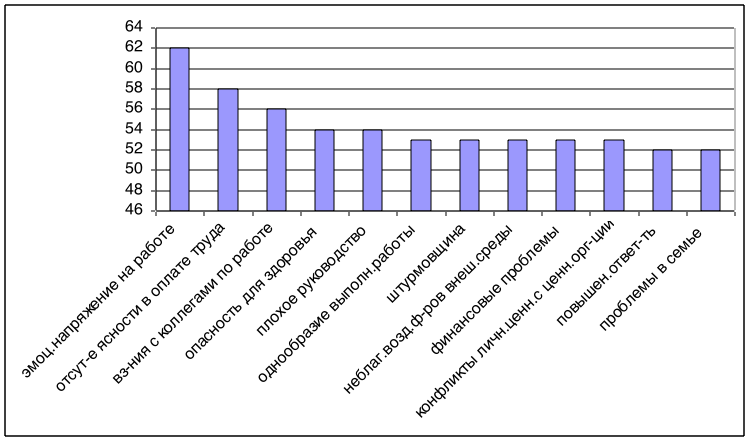 По данным АППО
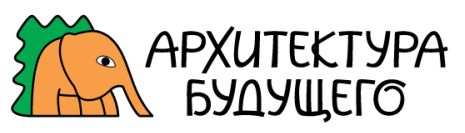 www.spbtolerance.ru
Программа Правительства 
Санкт-Петербурга «Толерантность».
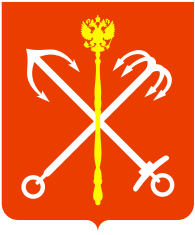 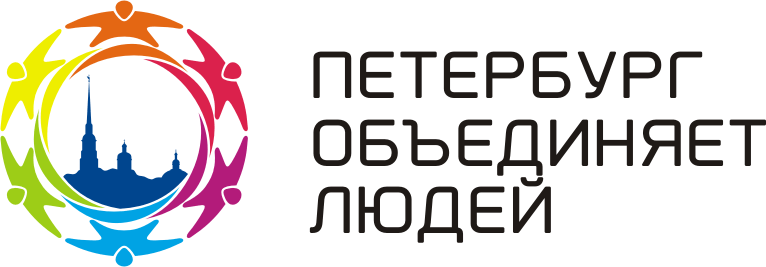 Профессиональное выгорание – это синдром, развивающийся на фоне хронического стресса и ведущий к истощению эмоционально-энергетических и личностных ресурсов человека.
Синдром профессионального выгорания – самая опасная профессиональная болезнь тех, кто работает с людьми: учителей, социальных работников, психологов, врачей, журналистов – всех, чья деятельность невозможна без общения. 
Не случайно первая исследовательница этого явления Кристина Маслач назвала свою книгу: “Эмоциональное сгорание – плата за сочувствие”.
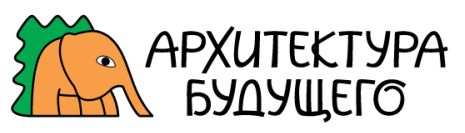 www.spbtolerance.ru
Программа Правительства 
Санкт-Петербурга «Толерантность».
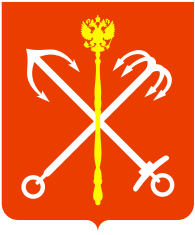 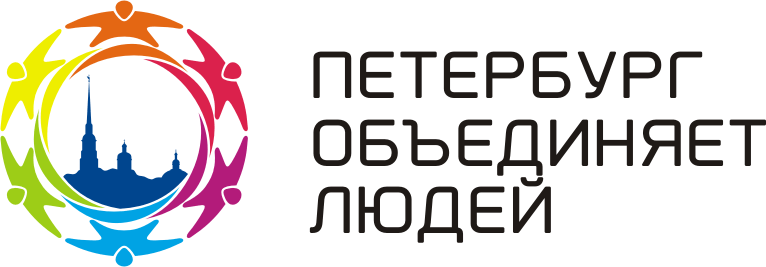 Физические симптомы эмоционального выгорания: 
усталость, физическое утомление, истощение 
изменение веса
недостаточный сон, бессонница 
плохое общее состояние здоровья, в т.ч. по ощущениям затрудненное дыхание, одышка 
тошнота, головокружение, чрезмерная потливость, дрожь 
повышение артериального давления 
язвы и воспалительные заболевания кожи 
болезни сердечно-сосудистой системы
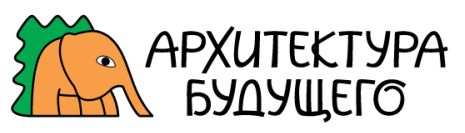 www.spbtolerance.ru
Программа Правительства 
Санкт-Петербурга «Толерантность».
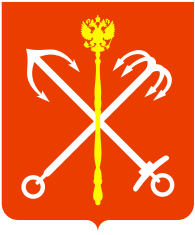 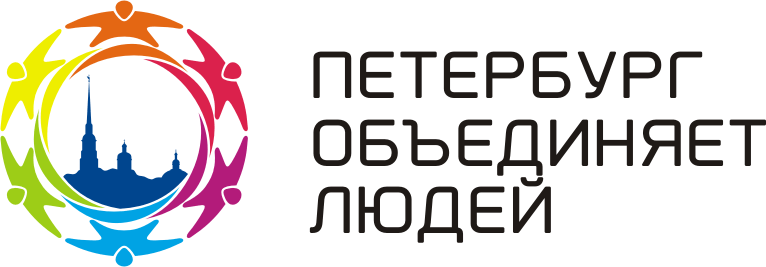 Эмоциональные симптомы эмоционального выгорания:
недостаток эмоций 
пессимизм, цинизм и черствость в работе и личной жизни
безразличие, усталость, ощущение беспомощности и безнадежности
агрессивность, раздражительность
тревога, усиление иррационального беспокойства, неспособность сосредоточиться 
депрессия, чувство вины
истерики, душевные страдания
потеря идеалов, надежд или профессиональных перспектив
 увеличение деперсонализации своей или других - люди становятся безликими, как манекены
преобладает чувство одиночества
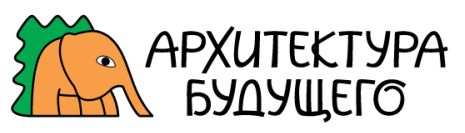 www.spbtolerance.ru
Программа Правительства 
Санкт-Петербурга «Толерантность».
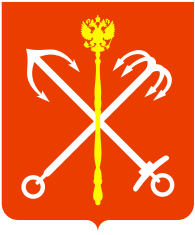 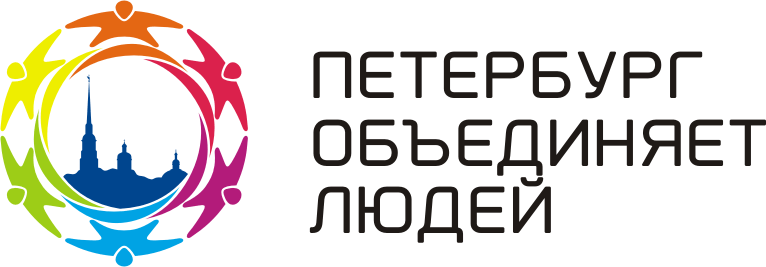 Поведенческие симптомы эмоционального выгорания: 
рабочее время более 45 часов в неделю 
во время работы появляется усталость и желание отдохнуть
безразличие к еде
малая физическая нагрузка
оправдание употребления табака, алкоголя, лекарств
несчастные случаи - падения, травмы, аварии 
импульсивное эмоциональное поведение
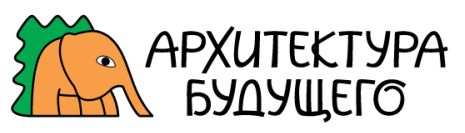 www.spbtolerance.ru
Программа Правительства 
Санкт-Петербурга «Толерантность».
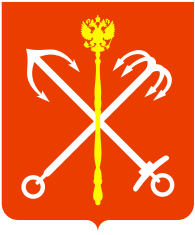 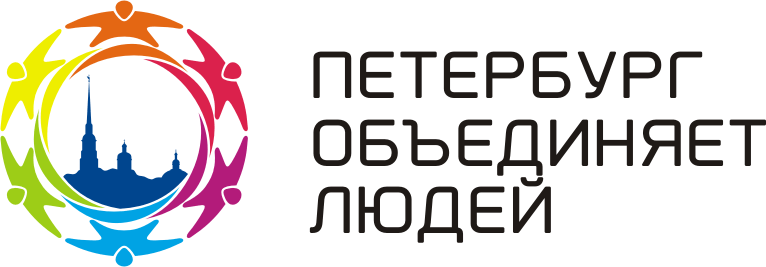 Интеллектуальное состояние эмоционального выгорания: 
падение интереса к новым теориям и идеям в работе, к альтернативным подходам в решении проблем; 
скука, тоска, апатия, падение вкуса и интереса к жизни; 
большее предпочтение стандартным шаблонам, рутине, нежели творческому подходу; 
цинизм или безразличие к новшествам; 
малое участие или отказ от участия в развивающих экспериментах - тренингах, образовании; 
формальное выполнение работы
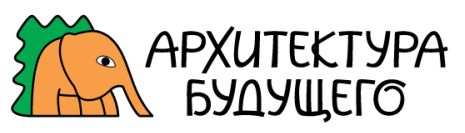 www.spbtolerance.ru
Программа Правительства 
Санкт-Петербурга «Толерантность».
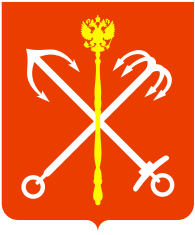 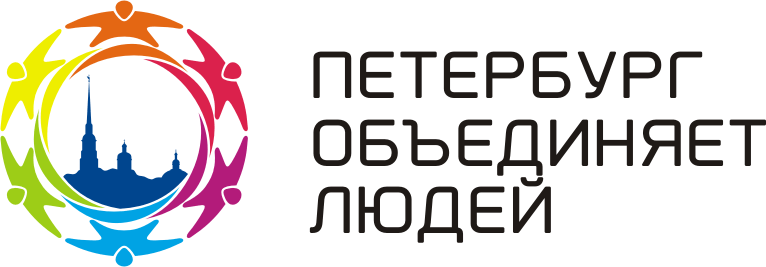 Социальные симптомы эмоционального выгорания:
низкая социальная активность
падение интереса к досугу, увлечениям
социальные контакты ограничиваются работой
скудные отношения на работе и дома
ощущение изоляции, непонимания других и другими
ощущение недостатка поддержки со стороны семьи, друзей, коллег
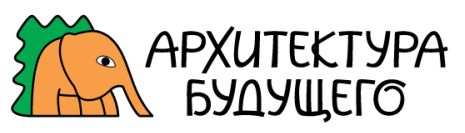 www.spbtolerance.ru
Программа Правительства 
Санкт-Петербурга «Толерантность».
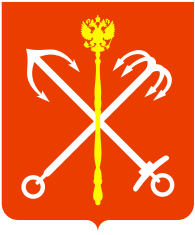 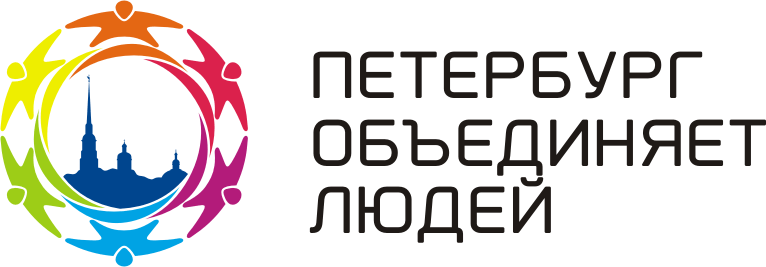 Ситуации, влияющие на возникновение синдрома эмоционального выгорания
Начало своей деятельности после отпуска, каникул, курсов (функция – адаптационная)

Ситуации эмоционально неадекватного общения с субъектами образовательного процесса, особенно с администрацией и родителями (функция –защитная)

Проведение открытых занятий, мероприятий, на которые было потрачено много сил и энергии, а в результате не получено соответствующего удовлетворения 

Окончание учебного года.
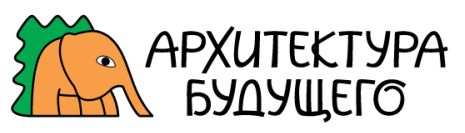 www.spbtolerance.ru
Программа Правительства 
Санкт-Петербурга «Толерантность».
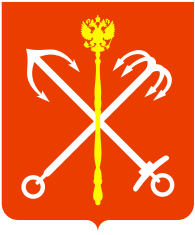 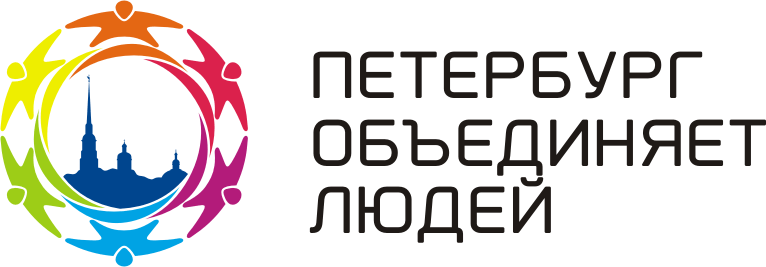 Причины  эмоционального выгорания
высокая эмоциональная включенность в деятельность — эмоциональная перегрузка

отсутствие четкой связи между процессом обучения и получаемым результатом, - несоответствие результатов затраченным силам

жесткие временные рамки деятельности, ограниченность времени для реализации поставленных целей

неумение регулировать собственные эмоциональные состояния

неотрегулированность организационных моментов педагогической деятельности:  нагрузка, расписание, кабинет, моральное и материальное стимулирование

ответственность перед администрацией, родителями, обществом в целом за результат своего труда
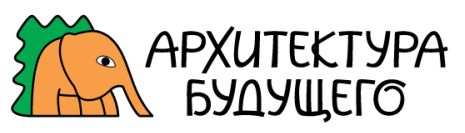 www.spbtolerance.ru
Программа Правительства 
Санкт-Петербурга «Толерантность».
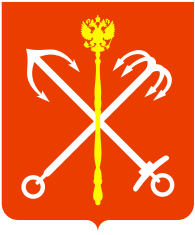 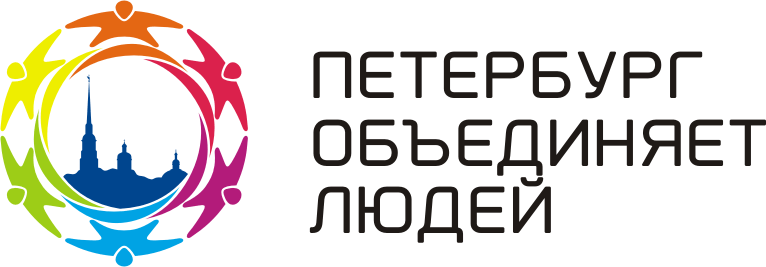 ВАЖНО И ПОЛЕЗНО В ПРОФИЛАКТИКЕ ПРОФЕССИОНАЛЬНОГО ВЫГОРАНИЯ
быть уверенным в том, что профессия выбрана верно

 уважать в себе профессионала и гордиться своей работой

 не принимать на себя ответственность за решения и 
поступки людей, с которыми вы работаете

 четко разделять профессиональную и личную позицию

 постоянно развиваться профессионально и личностно

 иметь хобби, увлечения, заниматься спортом, творчеством

 давать себе отдыхать и уметь расслабляться
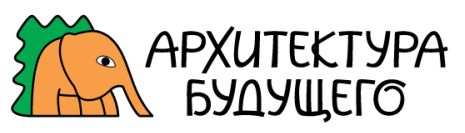 www.spbtolerance.ru
Программа Правительства 
Санкт-Петербурга «Толерантность».
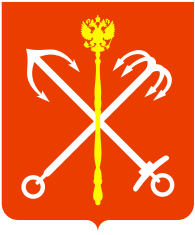 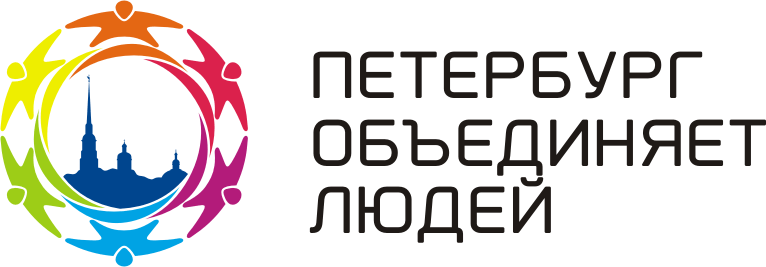 Конструктивные способы поддержания эмоционального благополучия в стрессовых ситуациях
Изменение ситуации 
Поиск поддержки коллег
Составление плана изменения ситуации
Активные действия
Изменение отношения 
Изменение оценки ситуации
Принятие ответственности за развитие ситуации
Изменение состояния
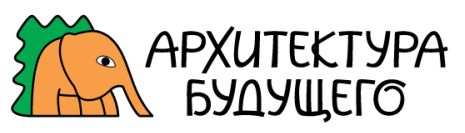 www.spbtolerance.ru
Программа Правительства 
Санкт-Петербурга «Толерантность».
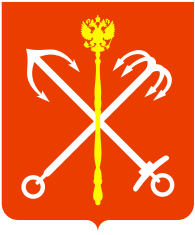 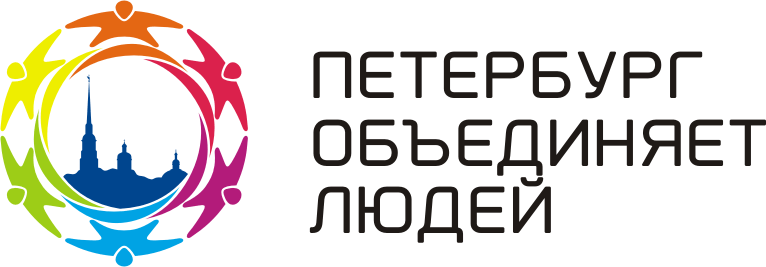 Образ жизни, помогающий противостоять стрессам
Превратите управление стрессом в привычку
 
Найдите время и место, где можно побыть одному в тишине и покое хотя бы некоторое время
Кресло у окна дома
Книжный магазин
Ванная комната 
Уютное маленькое кафе
Парк, сквер
Библиотека
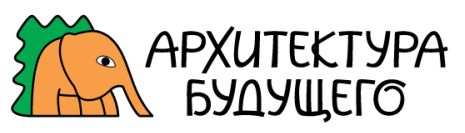 www.spbtolerance.ru
Программа Правительства 
Санкт-Петербурга «Толерантность».
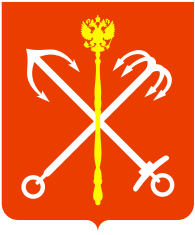 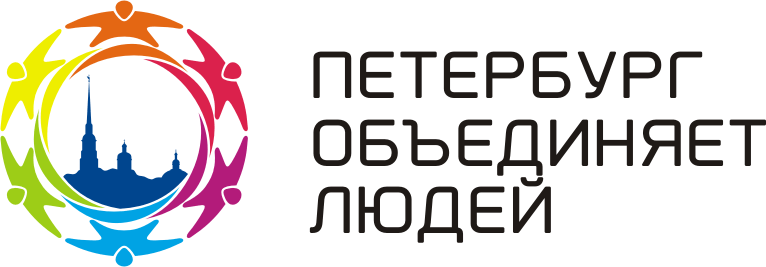 Ищите и создавайте источники положительных эмоций:
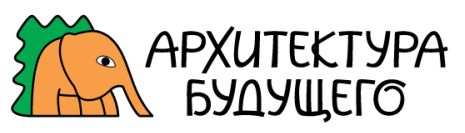 www.spbtolerance.ru
Программа Правительства 
Санкт-Петербурга «Толерантность».
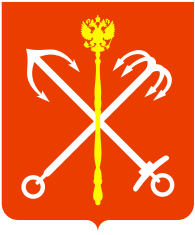 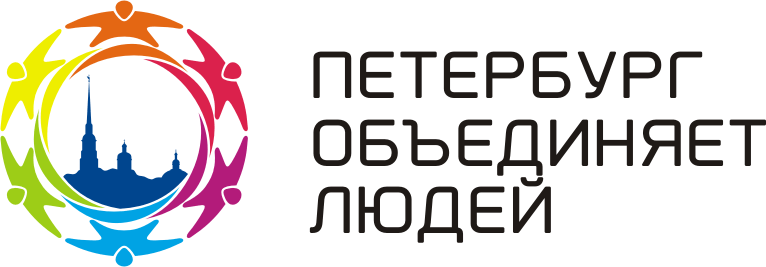 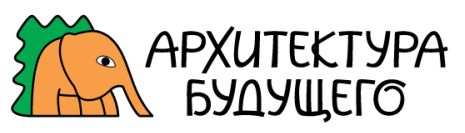 www.spbtolerance.ru
Программа Правительства 
Санкт-Петербурга «Толерантность».
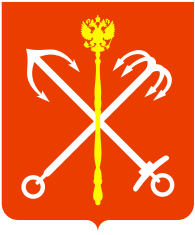 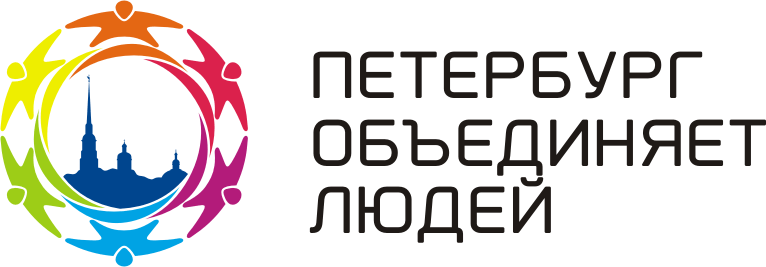 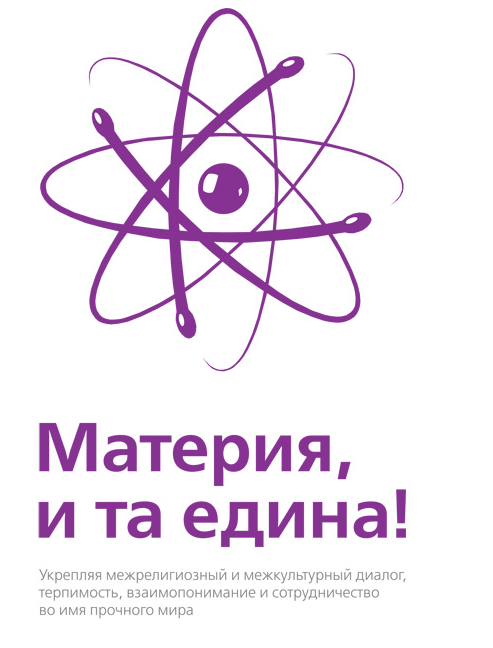 Задание:

«Я такой же, как и ты…»

«Я отличаюсь от тебя…»
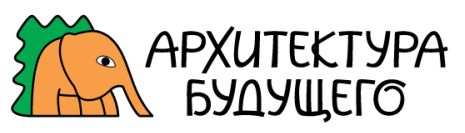 www.spbtolerance.ru
Программа Правительства 
Санкт-Петербурга «Толерантность».
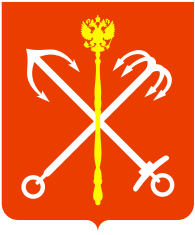 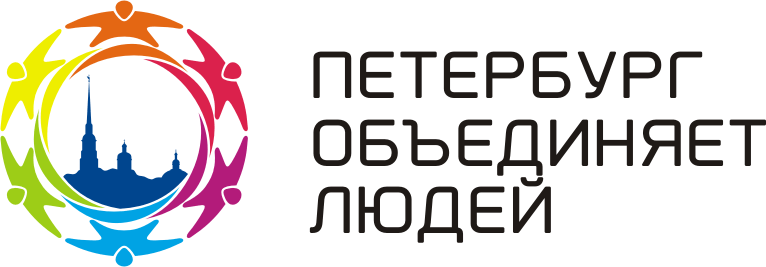 "Мы, многонациональный народ Российской Федерации". 
Конституция РФ
Нас всех объединяет
Русский язык 
Уважение и толерантность
Общечеловеческие ценности 
История
…
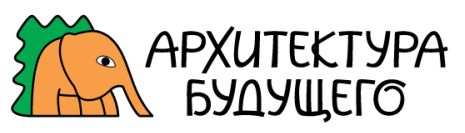 www.spbtolerance.ru
Программа Правительства 
Санкт-Петербурга «Толерантность».
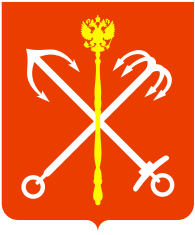 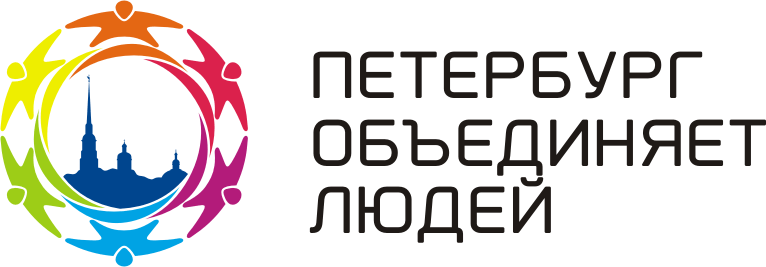 Мозговой штурм
Мозговой штурм (мозговая атака, brainstorming) — оперативный метод решения проблемы на основе стимулирования творческой активности, при котором участникам обсуждения предлагают высказывать как можно большее количество вариантов решения, в том числе самых фантастичных. 
Затем из общего числа высказанных идей отбирают наиболее удачные, которые могут быть использованы на практике.
 
Брейнрайтинг – письменный вариант мозгового штурма
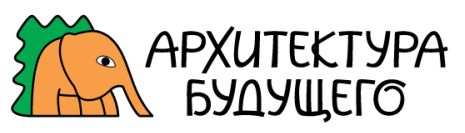 www.spbtolerance.ru
Программа Правительства 
Санкт-Петербурга «Толерантность».
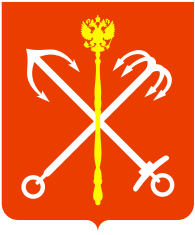 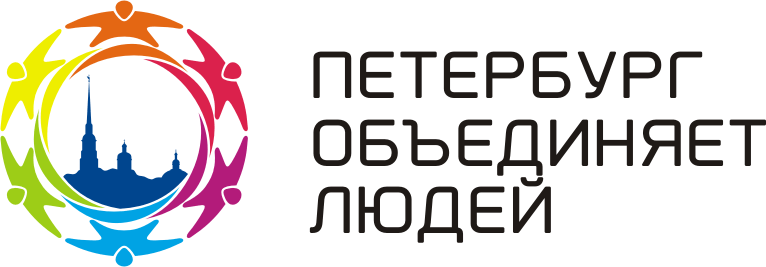 Цель Мозгового штурма
Что мы своими силами можем сделать в своем образовательном учреждении для формирования у участников воспитательного процесса установок на сотрудничество и развитие чувства гражданского единства.
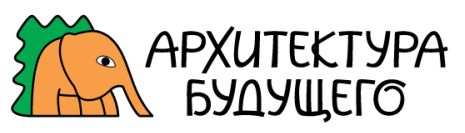 www.spbtolerance.ru
Программа Правительства 
Санкт-Петербурга «Толерантность».
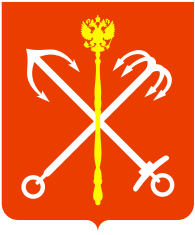 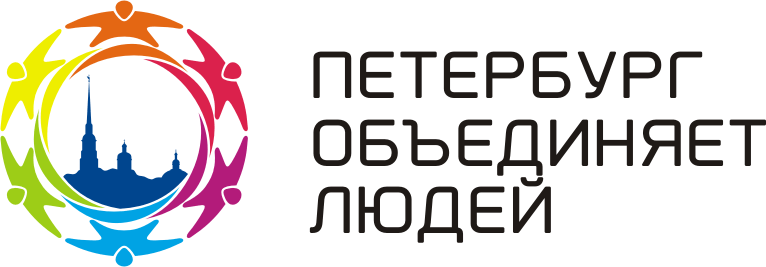 Идеи по развитию толерантности (по результатам семинаров 2011 – 2013 годов)
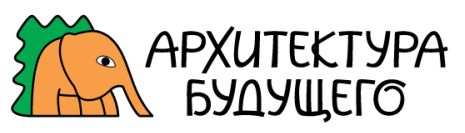 www.spbtolerance.ru
Программа Правительства 
Санкт-Петербурга «Толерантность».
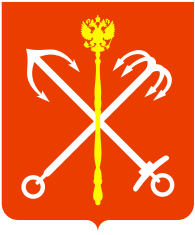 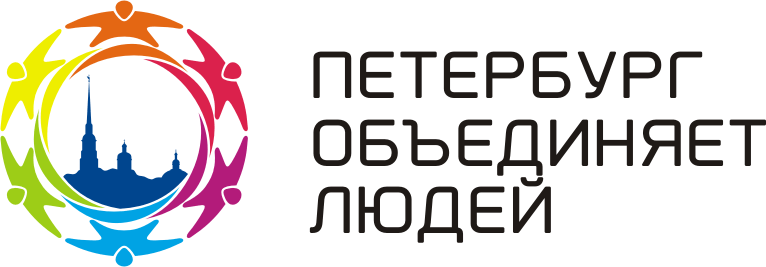 ПРОЕКТ
Цель
Задачи
Формат проведения
Сроки
Участники
Необходимые ресурсы
Ожидаемый результат
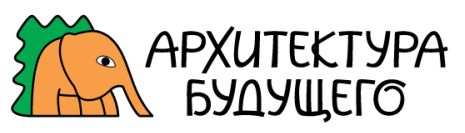 www.spbtolerance.ru
Программа Правительства 
Санкт-Петербурга «Толерантность».
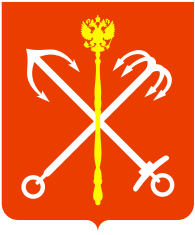 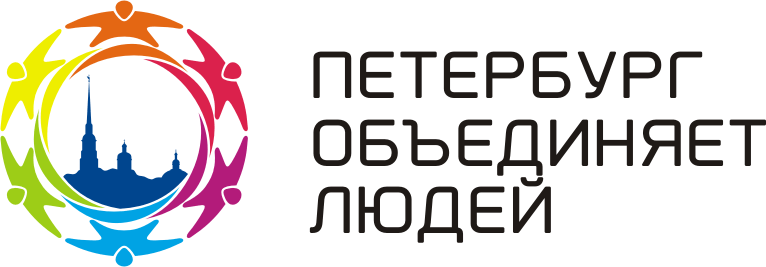 Консультации
В течение месяца все участники семинара имеют возможность консультаций 
(очных, телефонных, он-лайн) по  вопросам, связанным с реализацией намеченных в ходе семинара планов.
(812) 347-49-47; 347-60-47
city@ourfuture.ru
www.ourfuture.ru 
СПб, Большой пр. П.С., д. 77
«Архитектура Будущего»
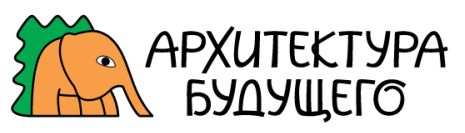 www.spbtolerance.ru
Программа Правительства 
Санкт-Петербурга «Толерантность».
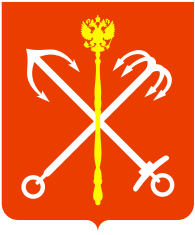 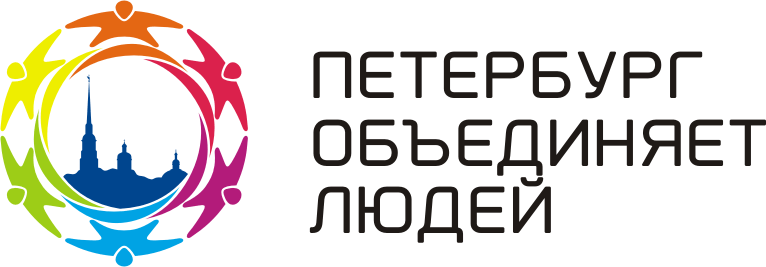 Спасибо за внимание!
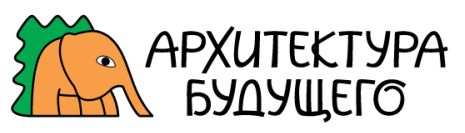 www.spbtolerance.ru